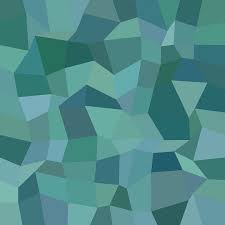 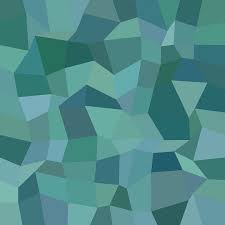 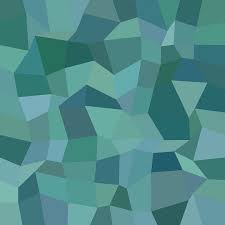 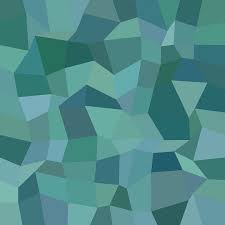 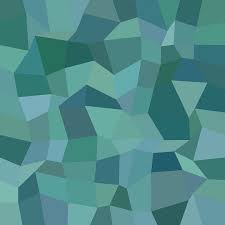 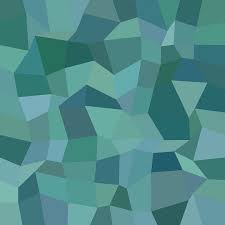 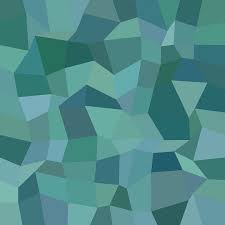 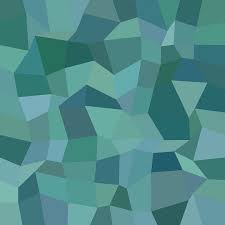 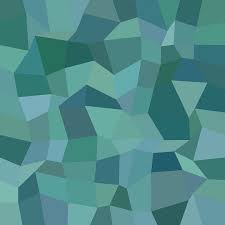 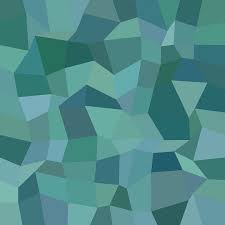 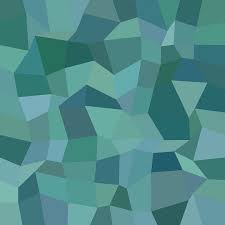 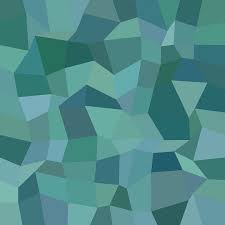 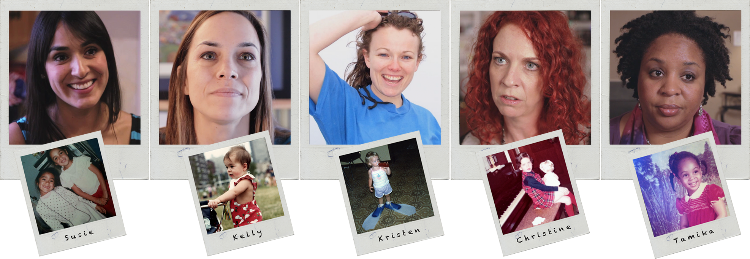 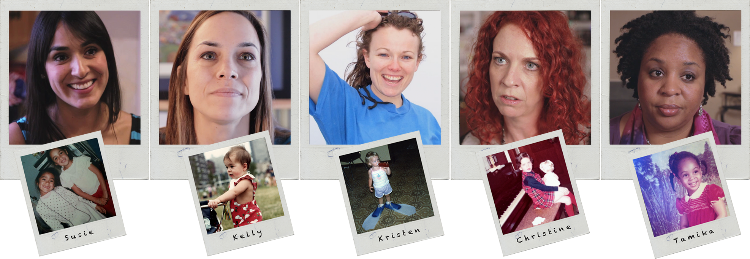 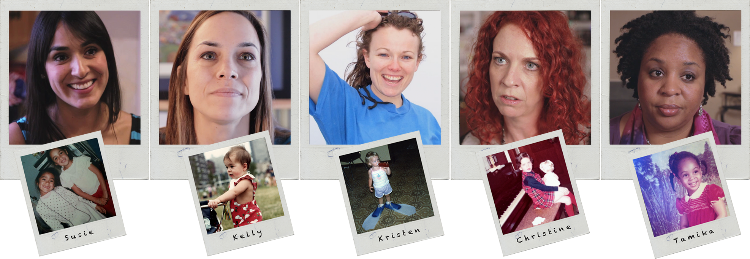 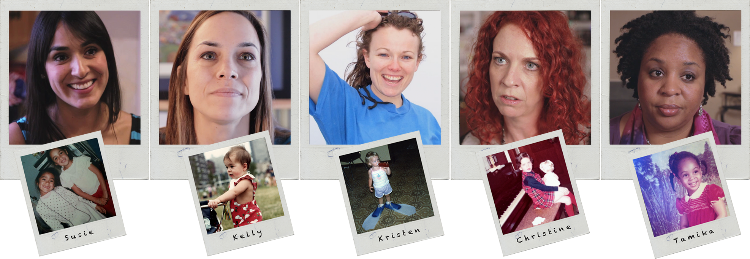 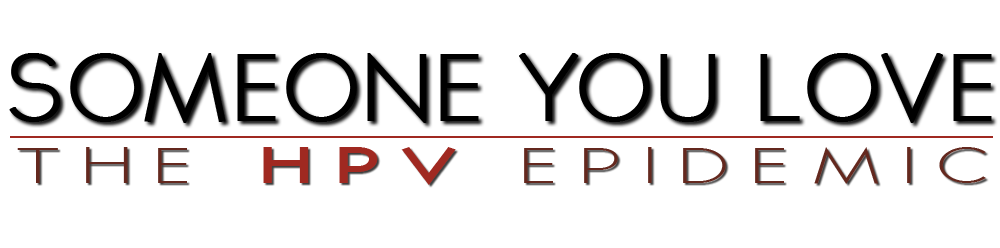 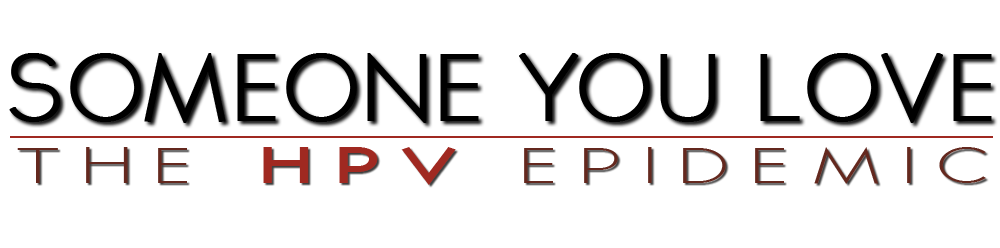 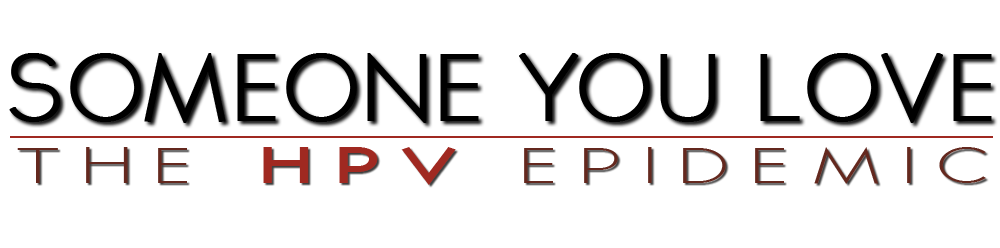 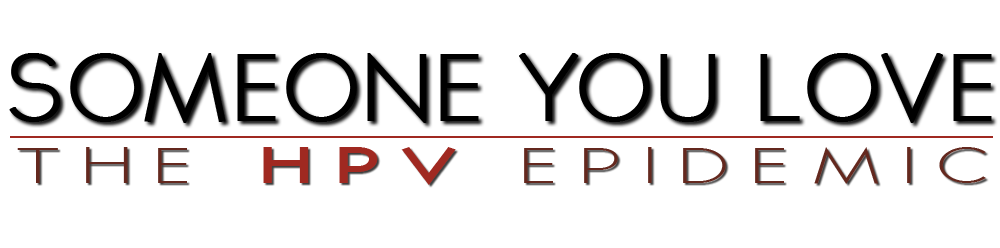 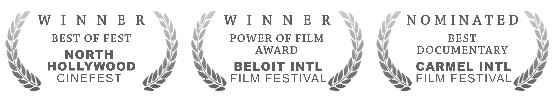 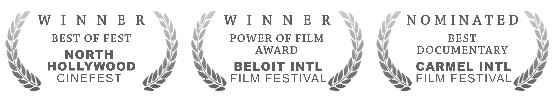 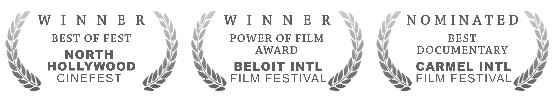 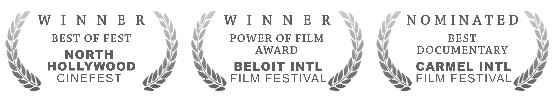 Special Screening on January 25th, 2018
9:00 AM Chamblee 106, 1A or IPTV
Special Screening on January 25th, 2018
9:00 AM Chamblee 106, 1A or IPTV
Special Screening on January 25th, 2018
9:00 AM Chamblee 106, 1A or IPTV
Special Screening on January 25th, 2018
9:00 AM Chamblee 106, 1A or IPTV
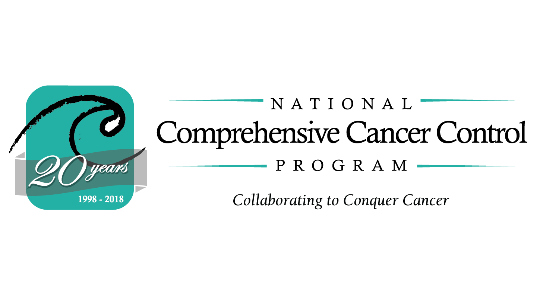 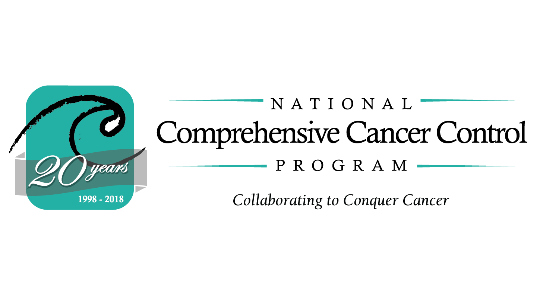 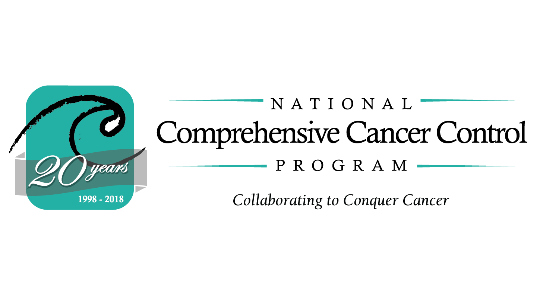 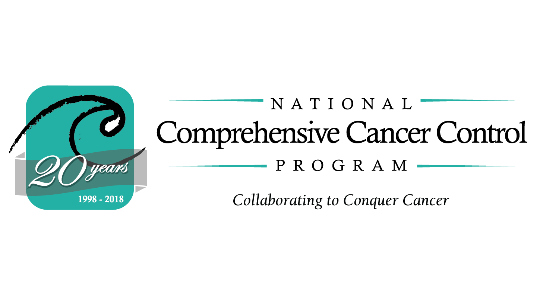